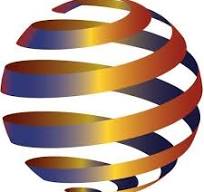 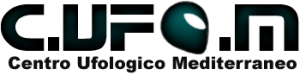 SPAZIO TESLA
1° Convegno Città di Torino
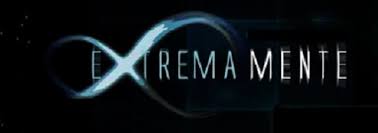 12° Meeting Internazionale «Figli delle Stelle»
L’UNIVERSO SVELATO
CONFRONTO TRA SCIENZA E UFOLOGIA
5-6 OTTOBRE 2024
TORINO